Пироплазмидозы
это большая группа болезней, возбудителями которых являются простейшие, локализующиеся в эритроцитах или других клетках РЭС (ретикулоэндотелиальной системы).
Передаются возбудители от больных животных здоровым клещами. 
Это трансмиссивные болезни.

Распространены повсеместно.
Систематика
Подцарство Protozoa
Тип: Apicomplexa
Класс Sporozoa
Подкласс Piroplasmia
Отряд Piroplasmida
Семейство 1. Babesiidae
Род Babesia (Piroplasma)‏
Семейство 2. Nuttalliidae
Род Nuttallia
Семейство 3. Theileriidae
Род Theileria
Экономический ущерб
Пироплазмидозы у крупного рогатого скота при высоком уровне паразитемии вызывают снижение молочной продуктивности, привесов у молодняка и гибелью.
У собак снижается или теряется работоспособность. 
У лошадей приводит к потере скаковых качеств, потере упитанности. 
Затраты на лечебные и профилактические мероприятия при пироплазмидозах значительные.
Бабезиоз крупного рогатого скота.
Это остро протекающая трансмиссивная болезнь, характеризующаяся повышением температуры тела, анемией, желтушностью слизистых оболочек, гемоглобинурией, учащенным пульсом.
Впервые возбудитель болезни был описан у крупного рога­того скота румынским исследователем V. Babes в 1888 г., кото­рый назвал его Haematococcus bovis. В 1889 г. Т. Smith и F. Kilborne в США обнаружили в крови крупного рогатого скота, больного "техасской лихорадкой", специфического возбудите­ля этой болезни и назвали его Piroplasma bigeminum. В 1893 г. они доказали перенос возбудителя этой болезни личинками кле­щей Boophilus annulatus (calcaratus) и трансовариальныи тип циркуляции пироплазм в теле переносчика.
Открытия В. Бабеша (1888), Т. Смита и Ф. Кильборна послужили толчком к проведению многочисленных исследований по пироплазмидозам крупного рогатого скота в различных странах.
Впервые из числа русских исследователей природу «кровавой мочи» правильно объяснил в 1898 году И.А. Качинский. Он подметил разрушение форменных элементов крови животных, больных «кровавой мочой», обнаружив в эритроцитах возбудителя идентичного с Piroplasma bigeminum.
В 1903 – 1904 гг. Е.П. Джунковский и И.М. Лус дали подробное описание паразита и показали, что клещи Boophilus calcaratus переносят возбудителя пироплазмоза крупного рогатого скота.
Морфология и локализация.
Паразитируют Babesia divergens, B. major, B. bovis и B. bigemina. 
B. divergens - «мелкая бабезия» и в образцах крови обычно выявляется как парный, широко расходящийся организм, 1,5 Х ,0,4 мкм, располагающийся по краю эритроцита.
B. major – «крупная бабезия», 3,2 Х 1,5 мкм, характерное положение в эритроците – пара под острым углом. 
B. bigemina – крупная бабезия, размер составляет 4,5 Х 2,0 мкм.
B. bovis мелкая, размеры которой составляют 2,0 Х 1,5 мкм, в эритроците занимает преимущественно периферическое положение. 
Типичная форма – парная грушевидная с расположением под тупым углом. В эритроцитах их 1-2, реже больше.
Babesia bigemina
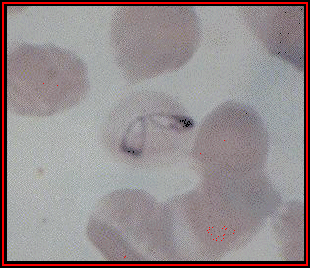 Babesia bigemina
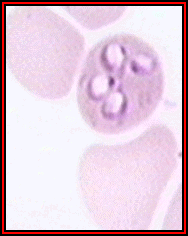 Биология развития
Мерозоит →
 спорозоит (иксодовые клещи)→ трофозоит →
 мерозоит (млекопитающие).
Мелкие одноядерные продолговатой и овальной формы пироплазмы, образовавшиеся в результате деления многоядерных паразитов в слюнных железах зараженного клеща, инокулируются последним позвоночному хозяину. Со слюной клеща попадают мерозоиты, которые снабжены органеллами (роптрии и микронемы), способствующими проникновению мерозоита в эритроцит. Паразиты в месте введения клещом не размножаются, а быстро поступают в кровяное русло позвоночного хозяина, и весь инкубационный период может продолжаться от 10 до 28 дней. Попав в эритроцит, мерозоит превращается в трофозоит, который питается, развивается и затем размножается путем простого деления на две особи. В эритроцитах пироплазмы могут размножаться и почкованием.
На всех стадиях развития пироплазмы являются паразитами, то есть во внешней среде они не обитают, так как гибнут от высыхания, а в трупах – от гнилостной микрофлоры.
В дальнейшем пироплазмы размножаются в клещах, где происходит шизогональное деление.
Переносчики пироплазм:
однохозяинные клещи – Boophilus calcaratus;
двуххозяинные клещи – Rhipicephalus bursa;
треххозяинные клещи – Haemaphysalis punctata.
Есть основания считать, что формы пироплазм, развивающиеся в организме позвоночного хозяина в инкубационный период и при проявлении клинических признаков заболевания, имеют физиологические различия, так как заразить клещей пироплазмами при их питании на позвоночном хозяине пока никому не удалось. Однако негативные результаты в опытах с заражением клещей пироплазмами, развивающимися в позвоночном хозяине в инкубационный период, могут зависеть, видимо, не только от физиологических особенностей, но и от количества пироплазм в кровяном русле в этот период. Так, клещи инвазируются только при достаточной паразитемии; если же в крови имеется 1 % и ниже пораженных эритроцитов, то клещи редко становятся паразитоносителями. Клещи инвазируются в основном в последний период болезни.
Пироплазмоз относится к облигатно – трансмиссивным заболеваниям, иными словами, существование возбудителя в природе возможно только при наличии клещей – переносчиков.
В организме клеща – переносчика пироплазмы претерпевают довольно сложное развитие. Попав в кишечник клеща вместе с заглоченными эритроцитами, пироплазмы покидают их и продолжают размножаться в просвете кишечника путем деления на два, на четыре и на шесть; образовавшиеся таким образом одноклеточные паразиты превращаются в сравнительно крупные булавовидные формы, внедряющиеся в эпителиальные клетки кишечника клеща.
До настоящего времени идут споры о том, развиваются ли пироплазмы в клещах с участием полового процесса или же в их цикле развития этот процесс отсутствует, и происходит только агамное размножение паразита.
Внедрившиеся в эпителиальные клетки кишечника клеща булавовидные стадии претерпевают множественное деление, сопровождающееся отпочковыванием агамонтов. Образовавшиеся агамонты округлой и амебовидной формы в процессе роста становятся булавовидными и проникают в новые клетки кишечника, где вновь приступают к агамному размножению. Процесс этот может неоднократно повторяться и имеет большое биологическое значение, так как способствует расселению пироплазм по телу клеща и прежде всего попаданию паразитов в яйцевые клетки. Особенно интенсивно развитие паразита в яйцах идет на 10 – 15-й день инкубации. В дальнейшем часть пироплазм погибает, а часть проникает в органы формирующейся личинки, где совершает свое дальнейшее развитие уже после ее вылупления.
Заканчивается цикл в слюнных железах нимф, где в результате асинхронной шизогонии к 8 – 9 дню питания клеща образуются мелкие одноядерные формы, инвазирующие позвоночного хозяина. Инвазионны для позвоночного хозяина только те стадии паразита, которые сформировались в слюнных железах нимфы, все другие стадии развития паразита в беспозвоночном хозяине не могут заразить теплокровного хозяина. Развитие P. bigeminum в клеще нормально происходит при 280 С, температура ниже 200 С тормозит развитие.
Важное значение имеет трансовариальный способ передачи возбудителей от самки к потомству. Сами клещи являются длительное время резервентами пироплазм в природе.
Эпизоотологические данные
Пиро­плазмоз распространен в Крыму, на Северном Кавказе, в рес­публиках Закавказья и Средней Азии. Сезон болезни совпадает с периодом нападения клещей на животных. Начинается заболевание в мае - июне. Пироплазмы передаются трансовариально, поэтому зара­жают животных личинки и нимфы. Телята переболевают легче взрослых животных.
Переносчиками бабезий у крупного рогатого скота являются клещи родов Ixodes (I. ricinus, I. persulcatus), Haemophysalis (H. punctata), Boophilus. 
Наиболее восприимчив молодняк старше года. Более молодые животные могут переболевать в легкой форме.
Клинические случаи заболевания регистрируются во время периодов активности клещей, в основном весной и осенью. 
В дождливые и жаркие годы бабезиоз встречается чаще. 
Аборигенный скот переболевает в более легкой форме, завезенный – в тяжелой.
Патогенез
Патологический процесс развивается в организме по мере размножения паразитов в эритроцитах периферической крови и паренхиматозных органов и накопления продуктов их жизнедеятельности. Массовый распад эритроцитов приводит к гемоглобинурии. Газовый, белковый, углеводный и минеральный обмен при этом изменяется.
Нарушение окислительно-восстановительных процессов приводит к развитию аноксемии. В крови увеличивается количество остаточного азота и продуктов распада белков, из-за чего развивается интоксикация животных. С увеличением интоксикации увеличивается порозность сосудов, нарушается кровообращение и возникают необратимые дегенеративные процессы в почках, печени, сердце, легких, селезенки и других органах. Нарушается процесс теплорегуляции животных. Нарушение деятельности центральной нервной системы ведет к общей депрессии или временному возбуждению. У больных развивается мышечная дрожь, атония преджелудков и кишечника, а иногда и парез конечностей.
В острый период болезни разрушение эритроцитов обусловливается не только непосредственным воздействием на них пироплазм, но и в результате накоплений в крови животных аутоантител против измененных эритроцитов. Этот процесс стимулируется растворимыми сывороточными антигенами. При массовом разрушении эритроцитов происходит блокада ретикулоэндотелиальной системы гемосидерином, избыточное выделение почками гемоглобина и неполная утилизация продуктов его превращения (билирубина). При повышенном количестве этих продуктов в крови у больных развивается желтушность тканей и видимых слизистых конъюнктивы, ротовой и носовой полостей.
Нарушение общего обмена веществ приводит к изменениям кислотно-щелочного равновесия. У животных, больных пироплазмидозами, в крови появляются вазоактивные пептиды – кинины, способствующие нарушению микроциркуляции крови, внутрисосудистому стазу эритроцитов и их гемолизу, повышающие вместе с другими веществами (гистамин, 5-гидрокситриметамин) порозность сосудов. Формирование криофибриногенных комплексов способствует внутрисосудистому гемолизу и развитию явлений геморрагического диатеза. Во внутренних органах, особенно под эндо- и эпикардом, а также на слизистых и серозных оболочках возникают кровоизлияния. При наростающем расстройстве работы сердечно-сосудистого аппарата и других органов у животных наступает летальный исход при явлениях резкого угнетения, отека легких и острой сердечной недостаточности (Л.П. Дьяконов, И.В. Орлов, И.В. Абрамов и др., 1985).
Симптомы.
Инкубационный период длится от 8 до 15 - 24 дней. Заболевание начинается повышением температуры до 40 - 41 °С и выше, общим угнетением. У больных уменьшает­ся аппетит, прекращается жвачка. Пульс учащается до 110 - 120 ударов в минуту. На 2-й день повышения температуры тела по­является гемоглобинурия. Видимые слизистые оболочки анемич­ны и желтушны. Перистальтика кишечника в начале болезни усилена (может быть понос), затем она постепенно ослабевает, развивается атония. У больных снижается удой или совсем пре­кращается выделение молока.
Выделение мочи замедленное, затрудненное, тонкими, прирывистыми струйками.
Отмечается резкое снижение всех показателей крови, за исключением сахара. Количество эритроцитов обычно снижается в 2 – 3 раза, гемоглобина – в 1,5 – 2 раза. При тяжелом течении болезни количество эритроцитов снижается даже до 1 млн. в 1 мм3, содержание гемоглобина – до 1,5 – 2 г%. Наблюдается анизоцитоз, пойкилоцитоз, базофильная зернистость эритроцитов. Количество лейкоцитов в начале заболевания уменьшается, с развитием болезни оно, наоборот, увеличивается, иногда очень значительно (за счет нейтрофилов). Резервная щелочность крови снижается с 463 до 220 мг%, хлор – с 334 до 298 мг%, восстановленный глютатион с 40,49 до 13,8 мг%. Содержание сахара повышается с 46 до 73 мг%.
Пироплазмы появляются в периферической крови уже в первые дни болезни. Пораженность эритроцитов паразитами составляет от 2 до 10 – 15 %.
Все гематологические и биохимические показатели крови восстанавливаются значительно позднее клинического выздоровления животных.
При тяжелом течении болезни указанные признаки быстро прогрессируют и смерть наступает чаще на 3 – 4-й день, реже позднее, у беременных животных иногда наблюдаются аборты.
Смертность животных колеблется в значительных пределах – 20 – 30 %, иногда достигает 50 % и выше. Молодняк в большинстве случаев переболевает легче. Особенно тяжело болеют животные старше 10 лет (Н.И. Степанова, Н.А. Казаков, В.Т. Заболоцкий и др., 1982).
Патологоанатомические изменения.
Трупы истощены. Час­то слизистые оболочки анемичны и желтушны. Селезенка и пе­чень увеличены, глинистого цвета, дряблые. Почки увеличены, паренхима их дряблая, под капсулой кровоизлияния. Книжка плотно заполнена сухими кормовыми массами. Сердце увеличе­но в объеме, сердечная мышца бледная и дряблая, с множествен­ными кровоизлияниями на эпикарде, эндокарде и в миокарде.
Лабораторная диагностика.
Исследуют мазки крови, взятой из уха или кончика хвоста и окрашенные по методу Романовского-Гимза.
 В мазках периферической крови находят типичную форму бабезий.
Можно делать мазки-отпечатки из внутренних органов с целью обнаружения бабезий овальной формы с небольшой цитоплазмой.
Дифференцируют от сибирской язвы, лептоспироза, гематурии крупного рогатого скота.
Лечение.
Проводят специфическое, патогенетическое и симптоматическое лечение. Больных животных изолируют из стада и оставляют в помещениях или под навесом. Их обеспечивают легкопереваримыми кормами и водой. В рацион добавляют сыворотку молока, кислое молоко, микроэлементы (хлорид кобальта, сульфат меди, железосодержащие препараты), витамин В12. Применяют также препараты, улучшающие работу желудочно-кишечного тракта (настойку чемерицы, этиловый спирт, ихтиол). При стойких атониях преджелудков назначают солевые или масляные слабительные. Применяют также средства, улучшающие деятельность середечно-сосудистой системы ( А.И. Ятусевич, П.И. Пашкин, 1998).
Рекомендуется применять следующие специфические препараты:
беренил (азидин) в 7% - ном растворе на дистиллированной воде или прокипяченной воде в дозе 3,5 мг/кг внутримышечно или подкожно 1-2 – кратно с интервалом 24 ч;
диамидин (имидокарб) – 1-2 мг/кг в 1-7% - ном водном растворе подкожно или внутримышечно 1 -2 – кратно через 24 часа;
солянокислый флавакридин (трипафлавин) внутривенно в дозе 0,003 – 0,004 г/кг в 1%-ном водном, стерилизованном кипячением в течение 30 мин и охлажденном до 370С растворе, 1-2 – кратно с интервалом 24 часа.
Тяжело больным животным препарат вводят в половинной дозе с повторением через 12 часов;
трипансинь (трипанблау) внутривенно в дозе 0,005 г/кг в 1%-ном растворе на дистиллированной воде или физиологическом растворе после 30-минутной стерилизации на водяной бане;
пироплазмин (акаприн) подкожно или внутримышечно в дозе 0,001 г/кг в 1-2%-ном водном растворе после стерилизации текучим паром или в водяной бане в течение 15 мин;
неозидин применяют в виде стерильного 7 % водного раствора внутримышечно, в стандартной дозе – 3,5 мг/кг живой массы по ДВ (5 мл/100 кг) однократно с интервалом 24 часа. В отдельных случаях проводят симптоматическое лечение – внутривенно 10 % глюконат кальция, подкожно кофеин – бензоат натрия
Эффективность терапии определяют по исчезновению клинических признаков болезни и результатам лабораторных исследований.
Неозидин показал высокую эффективность при пироплазмозе крупного рогатого скота. Более 87 % животных выздоравливало после однократного введения препарата (В.А. Оробец, В.А. Сидоркин, 2003).
гемоспоридин – белый или со слегка фиолетовым оттенком мелкокристаллический порошок. Растворы нестойкие, на свету синеют.  Растворы приготавливают на стерильной дистиллированной воде. Стерилизовать его нельзя, так как от этого препарат разрушается.
Лечебное действие гемоспоридин оказывает при пироплазмозе и бабезиозе крупного рогатого скота. Препарат вводят внутримышечно или подкожно в дозе 0,5 мг/кг массы тела животного в виде 1 - 2% - ного раствора 1 - 2-кратно через 18 - 24 часа. 
Применяют расчет доз для крупного рогатого скота массой 300 кг:
0,5 мг х 300 = 150 мг сухого препарата + 7,5 мл воды = 2%-ный раствор гемоспоридина.
 В тех же дозах допустимо применение гемоспоридина и с профилактической целью.
При изучении возможности полного освобождения организма больного пироплазмозом крупного рогатого скота от возбудителя различными химиотерапевтическими препаратами установлено, что азидин освобождает организм от возбудителя пироплазмоза при однократном внутримышечном введении в дозе 3,5 мг/кг массы; у больных смешанной инвазией (пироплазмоз + бабезиоз (франсаиеллез) азидин вызывает стерилизацию организма от возбудителя пироплазмоза и не оказывает такого действия на возбудителя бабезиоза.
Свободные от инвазии клещи B. сalcaratus при питании на крупном рогатом скоте в острый период пироплазмоза, вскоре после него и в отдаленные периоды паразитоносительства, однократно леченном азидином в дозе 3,5 мг/кг, не инвазируются возбудителем пироплазмоза.
Пироплазмин (акаприн) не нашел, однако, широкого практического применения из-за возникающих побочных явлений (беспокойство, ослабление сердечной деятельности, дрожь, потливость и пр.), наганин – из-за сложности его приготовления.
Наряду со специфическим, надо проводить функциональное (симптоматическое) лечение с применением тетрациклиновых антибиотиков (террамицин, биомицин), микроэлементов (хлористый кобальт, сернокислая медь), витаминов (В12).
Специфическая химиотерапия в сочетании с симптоматической и патогенетической, улучшением кормления и содержания больных животных ускоряет сроки их выздоровления. Препараты применяют в установленных дозах. Раствор химиотерапевтических и других средств готовят перед применением. Слабым животным лечебную дозу вводят в два приема с интервалом 18 - 24 ч, обязательно применяют сердечные средства.
Необходимо следить за деятельностью желудочно – кишечного тракта. При необходимости назначают слабительные средства (средние соли и растительные масла).
Больным животным предоставляют вволю свежую и прохладную воду, мягкий и зеленый корм, богатый витаминами, молочную сыворотку или кислое молоко, болтушку из отрубей.
Животное переводят в общее стадо после полного клинического выздоровления.
Профилактика
1. Этиотропное лечение и митигирующая профилактика (воздействие на возбудителя в инкубационный период болезни): беренил + трипансинь с интервалом 10-12 дней в течение всего пастбищного периода.
2. Регулярные контрольные диагностические исследования на пироплазмидозы в весенне-летний и осенний сезоны года.
3.  Распахивание заклещеванных пастбищ и уничтожение кустарников.
4. Акарицидная обработка животных при выпасе на пастбищах, расположенных вблизи биотопов иксодовых клещей.
5. Создание и использование долголетних культурных пастбищ.